BASICS & BIOHACKING
NATURAL MODALITIES TO STAY AT YOUR OPTIMUM!!!
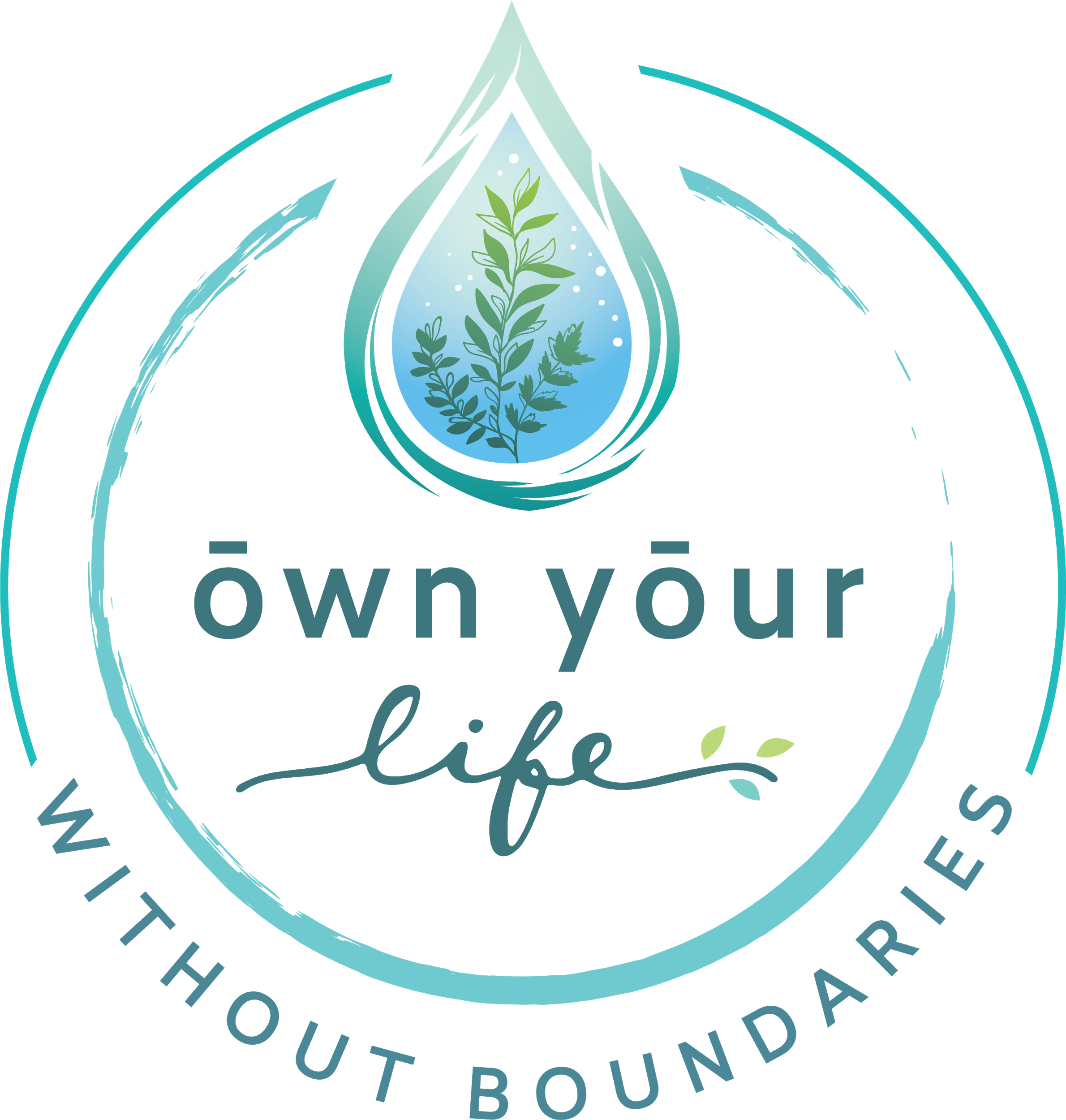 [Speaker Notes: 'The dynamic of life is to be clear on the destination and flexible on the approach.'  
And in this current climate we are all finding in - there's a need to pivot - to be flexible - In every way!
So, yes, there is HUGE disruption – BUT there is also HUGE gratitude happening. 
And that is where we must focus.
One way is to turn OFF the news - stay informed and not be foolish but do NOT bath in it all day.
If I have learned anything in the past 2 months in dealing with this– it’s that WE need to pivot! We need to take our businesses on line - and how GRATEFUL are we that we are not brick and mortar? 
We need to ask ourselves: HOW CAN WE DO THIS WELL? 
Complaining is just negative energy that exhausts us – we must CHOOSE positivity, choose health, choose success, choose to be courageous!  
But then consider the outcomes??? Positive work outcome is ALWAYS better!  
So, one of things we all have to be grateful for is that we are here. We have doterra already in our lives!  
Now, I am not going to talk to you about washing your hands or sneezing into your elbows. Social distancing or not travelling - These are all VALID and important - PLEASE take them all very seriously.
I am going to talk to you about BASICS & Biohacking – Natural Biohacking. Positive and PROACTIVE things you can be doing to maximize your biology!]
Eat clean, whole food & LLV!!
Hydration – add oil and froth! https://blog.daveasprey.com/ez-water/
Forest Bathing – Cypress - https://time.com/5259602/japanese-forest-bathing/
Earthing – Grounding oils – https://www.earthingmovie.com/
Infrared Therapy – Cilantro https://joovv.com/pages/learn
Light Hacking - Avoid Junk light https://www.bulletproof.com/sleep/sleep-hacks/light-hacking-for-better-energy-mood-and-performance/
Sleep - https://www.bulletproof.com/sleep/sleep-hacks/how-to-sleep-better/
Breath Work – emotion oils https://www.wimhofmethod.com/breathing-exercises
[Speaker Notes: If God made it - eat it - if man made it - DON’T! And take your LLV to get that healthy foundation which will set you up for everything else!

Mineral water!! One under-appreciated mineral is sulfate, and there is A LOT  of sulfate in San Pellegrino specifically. This is a  hugely important signaling molecule for the brain.Then, I want you to Froth your water! This creates energy and supports your mitochondria and makes E-Z water

Forest bathing has many benefits! Reduces your stress, Frees up your creativity, Improves mood, Boosts your immune system, lower blood pressure…NO TECHNOLOGY! Use Cypress and Siberian fir if no forest.

Earthing: Grounding Improves Sleep, Pain Management, and Stress. Improves Inflammation and Immunity, Neutralizes Free Radicals and so much more!  Use a sheet or pad if you live in the city

Infrared Therapy - Cilantro on bottom of your feet while in a Infrared session will detox heavy metals
LIGHT CAN HELP (OR HURT) YOUR MITOCHONDRIA - UNDERSTAND your light! Junk light as bad as Junk food! Please learn about controlling the lights around you. This leads right into better sleep.

So many sleep hacks - DARK ROOM, eye patch, weighted blankets and of course serenity & Lavender and others...

Breathwork helps Mind, body & Spirit!  Huge fan of Wim Hof - focus on extending your exhale - and feel your cortisol levels drop!]
Mindset – Adaptiv, Rosemary, Balance https://www.icaninstitute.com/
Tapping – In Tune, Past Tense https://www.thetappingsolution.com/eft-tapping-film/
Vibration Plate https://blog.daveasprey.com/biohacking-fitness-upgrade-whole-body-vibration-training/
Music – Frequencies that compliment oil frequencies  - Rose http://www.japanupdate.com/2016/08/sound-frequencies-in-music-heal-our-bodies-and-minds/
A sense of purpose - Chasing happiness is not a biohack. Chasing purpose is - 
Community – https://www.huffpost.com/entry/the-5-benefits-of-communi_b_10390826
CRY!  It’s healthy! - https://www.medicalnewstoday.com/articles/319631
[Speaker Notes: MINDSET - Carol Dweck, Joe Dispenza,- find someone you resonate with

Brad Yates - enhance emotional health - to clear away negative emotions by tapping fingers on specific points on the body

Vibration plate: 
weight loss
Decreasing your stress.
Improving circulation.
flexibility and better balance.
stronger bones.
healthier-looking skin.
Do NOT lose sight of your WHY during this time!!!  This season is NOT permanent - it is temporary! 

Community - Do NOT isolate! ZOOM!

Crying is a natural God-given release and we shouldn’t stuff it 
Crying is calming, shedding emotional tears releases oxytocin and endorphins. These chemicals make you feel better and can ease both physical and emotional pain-they lift your spirit! That’s why they are often known as “feel good” chemicals. Finally we all know how important sleep is - and a good cry often leads to a good sleep!  

Use the Essential Emotions App! Articulate what you are feeling - for me, Tears of frustration - Neroli! And we have numerous oils to support stress - adaptiv, serenity, vetiver - check the app!
Don’t suffer! There is ZERO shame in crying!]
CALENDAR YOUR HEALTH & EMOTIONS!!
Power Mornings 
Get DRESSED! 
Healthy Meals & LLV 
Move your body – 15 minutes!! https://www.womenshealthmag.com/fitness/a19037973/15-minute-workout-benefits/
Homeschooling -  suddenly?? https://elearningindustry.com/10-study-tips-for-online-learners-getting-the-most-out-of-your-elearning-course
Work – Schedule your success 
Family/Fun Time 
Sleep
[Speaker Notes: Now more than ever we need to stay on track!
there is nothing better than calendering to help you do that 
Put in your success and then - OBEY YOUR CALENDAR!

'The dynamic of life is to be clear on the destination and flexible on the approach.' 
Sometimes we may need to update our calendar!

Schedule optimum health - Physically, emotionally, spiritually and business! 
Here a just a few examples of what I have in my calendar:
Joovv, vibe & mindset Neuro Tools – 20min - this could also be a forest walk-or a gratitude journal - quiet time.
 Yes, I put getting dressed in your calendar -  or it may not happen! You’ll feel energized and ready for anything!
make a monthly meal plan & schedule my shopping & cooking! 
This is NOT the time for sugars or processed foods - those do NOT support your health.

If the day comes that you are suddenly doing online school - schedule it!  For your kids OPTIMUM time! Figure out how to do it well!
You need to keep your business in your calendar 
Family time - puzzles, movies, - Our kids are watching us! If we freak out- they freak out.
Sleep -  put this in your calendar!]
BE INTENTIONAL

Optimize your life!
Power of 1%
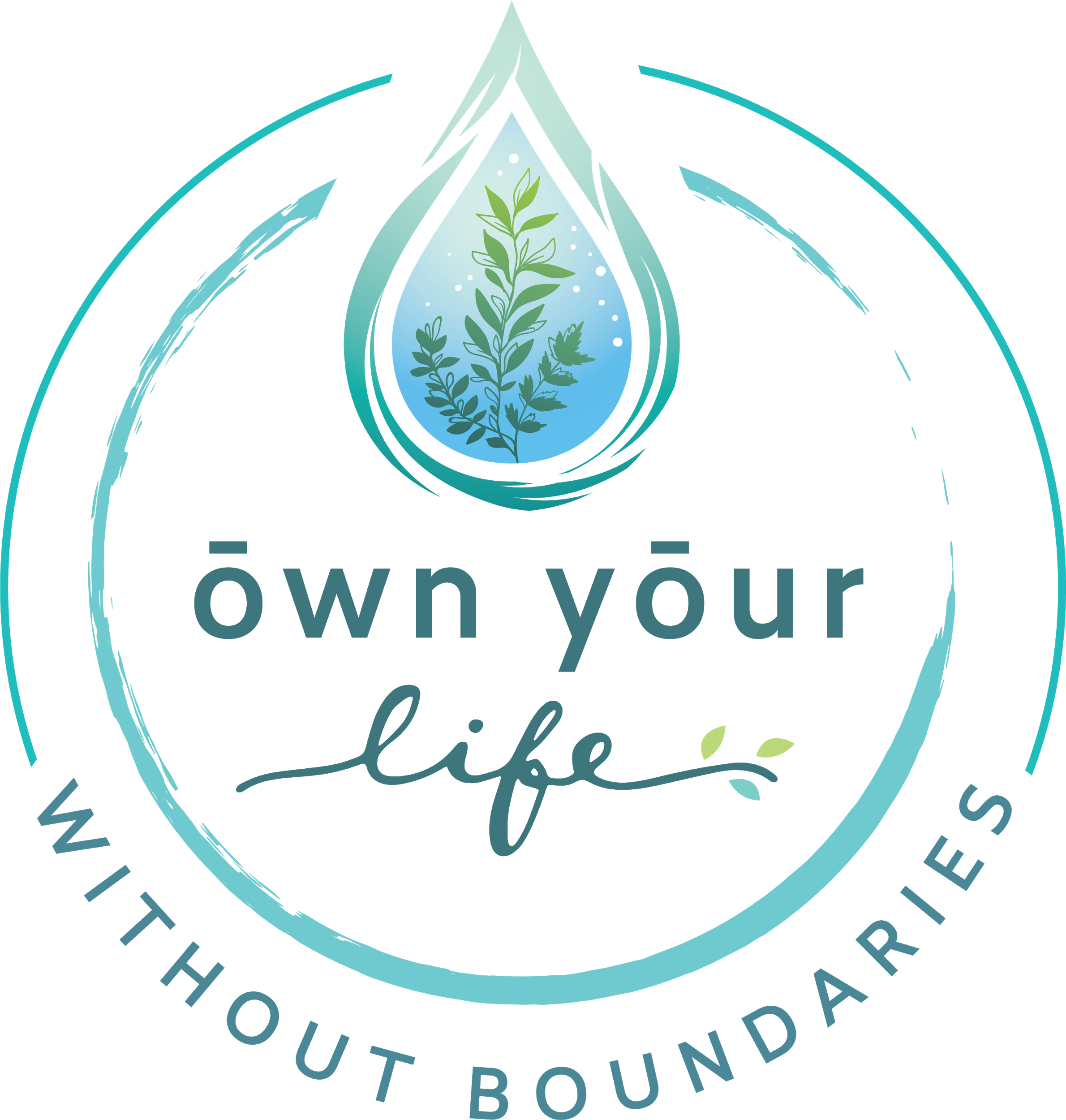 [Speaker Notes: Be intentional! - you have the power to control a lot of this - don’t give that power up! 
By doing these hacks you will have more energy, a clearer brain - Power of 1% - James Clear
This is not a time for fear, this is not a time for withdrawing.

This is OUR time to bring HOPE!
This is OUR time to SHINE! 
This is OUR time to SERVE!
This is OUR time to LIFT OTHERS UP!
This is OUR time to be COURAGEOUS!
This is our time to LOVE! 
OUR time is NOW. How are we going to show up? 
The world needs us.]